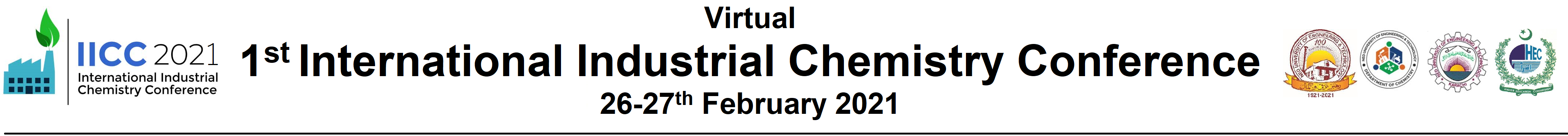 Title of The Poster
Author and Affiliation
Experimental and Results/Discussion
Conclusion
Background and Objectives
Reference